Chambre de Commerce et d’Industrie du Brabant wallon
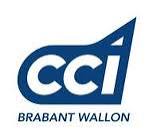 La CCIBW votre combustible
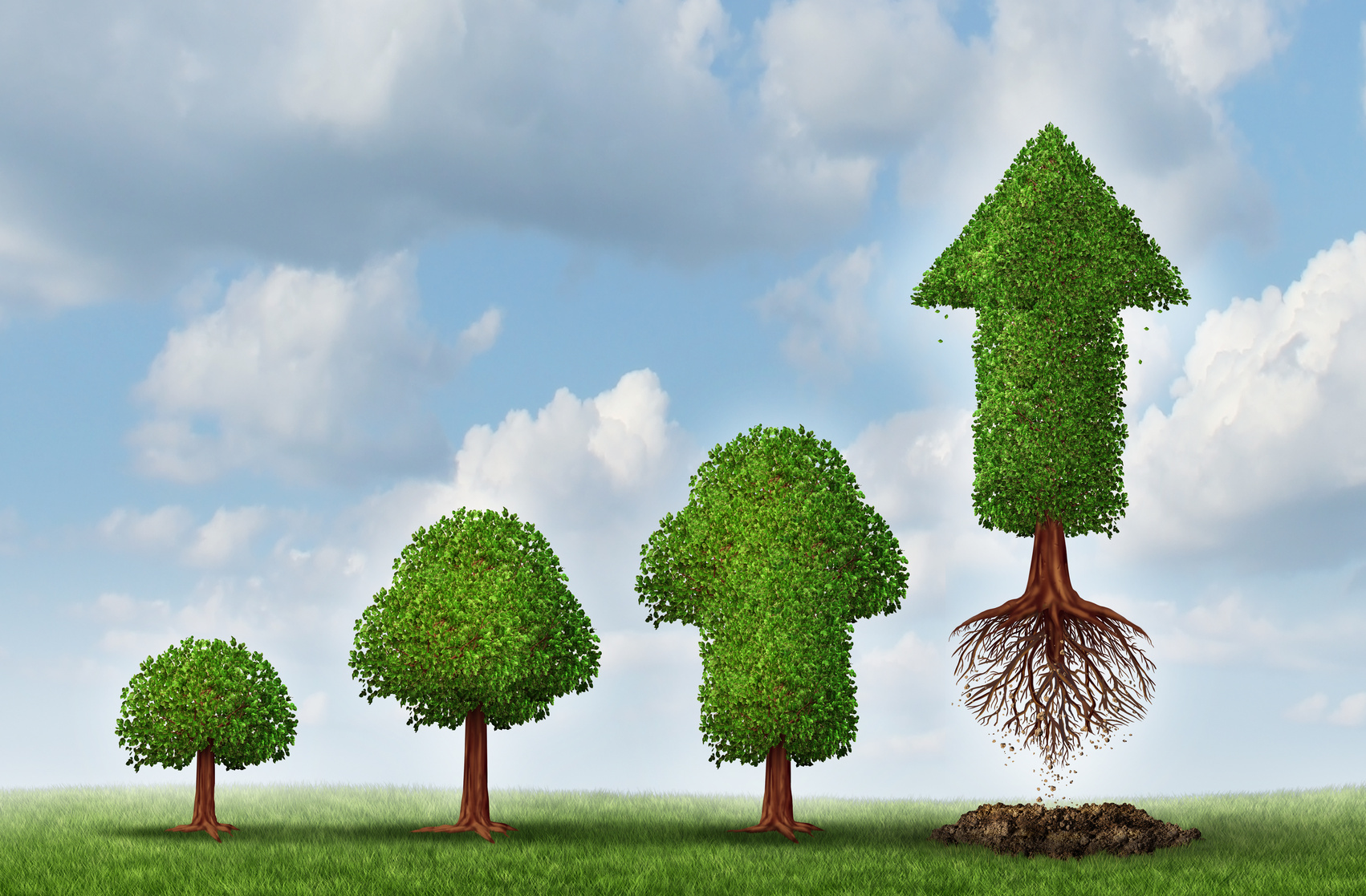 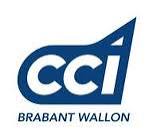 Chambre de Commerce et d’Industrie du Brabant wallon
Association économique d’entreprises
association d’entreprises regroupant des entreprises de toute taille et de tout secteur, qui a pour vocation de venir en appui à ses membres affilés dans le développement de leurs activités, leur croissance et leur pérennité 
ASBL privée
Acteur sur le territoire Brabançon wallon
Participant au paysage wallon, belge, européen et international

Information, formation, documentation, contact
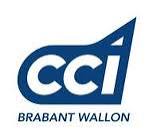 Chambre de Commerce et d’Industrie du Brabant wallon
Guichet d’entreprise
inscription, modifications ou radiation à la BCE 
rédaction de des actes de société (actes constitutifs, transfert de siège social, nomination et démission des administrateurs)
 inscription, modifications, radiation à la TVA 
affiliation au statut d’indépendant
affiliation à une mutuelle
demande d’autorisations (AFSCA, SABAM, douanes et accises, etc…) 
délivrance des cartes professionnelles ou d’activités ambulantes et foraines
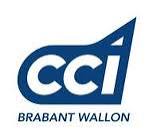 Chambre de Commerce et d’Industrie du Brabant wallon
Magazine CCIMag’
portraits d’entreprises membres
invités du mois, entrepreneurs membres
échos sur les actions de votre chambre
entretiens à bâton rompu avec un personnage économique, institutionnel ou politique
boîtes à outils avec des conseils et astuces liés à la vie pratique de l’entreprise
Dossiers
reportage photo sur les process d’entreprises membres 
espaces de publicités
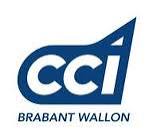 Chambre de Commerce et d’Industrie du Brabant wallon
Revue de presse
actualités économiques et actualités des entreprises du Brabant wallon 
Rubrique « de membres à membres »
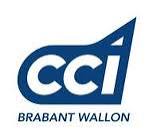 Chambre de Commerce et d’Industrie du Brabant wallon
Relations internationales
Rencontres (ambassadeurs, attachés douaniers, délégation économiques étrangères etc…)
Missions économiques
Formations, ateliers, clubs d’exportateurs
Service d’Intendance à l’Exportation
Traductions techniques
Récupération des créances
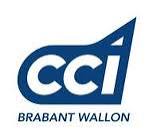 Chambre de Commerce et d’Industrie du Brabant wallon
Formalités Internationales
Documents d’exportation : Certificats d’orgine
Passeports pour l’exportation temporaire : Carnets ATA
Légalisation / Visa
Signatures digitales
Ambassades
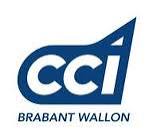 Chambre de Commerce et d’Industrie du Brabant wallon
Formations, conférences, 			Partages d’expériences
Programme PEPS
Formations
Info-sessions
Soirées conférences
Petit-déjeuners rencontres
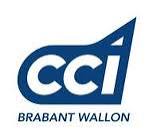 Chambre de Commerce et d’Industrie du Brabant wallon
Mise en réseau
Business Lunch 10x10
Cocktails Découverte Entreprises
Apéros de l’été
Un verre en hiver
CEO Business Events
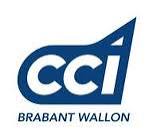 Chambre de Commerce et d’Industrie du Brabant wallon
Evénements
Réception de Nouvel An
Assemblée Générale
Trends Gazelles du Brabant wallon
Soirée culturelle (cinéma, …)
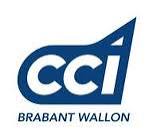 Chambre de Commerce et d’Industrie du Brabant wallon
Groupement d’employeurs
nouvelle façon d’embaucher
plusieurs entreprises engagent ensemble du personnel et se répartissent son temps de travail et ses coûts
la CCIBW se charge du recrutement et présélection, de la gestion administrative, du montage du dossier d’aide à l’emploi (dont vous serez bénéficiaire), du remplacement de l’employé/ouvrier en cas de départ, etc…
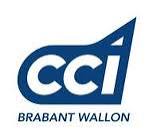 Chambre de Commerce et d’Industrie du Brabant wallon
Centre d’Entreprises en Difficultés
CED-W (dispositif wallon)
Pour les PME/TPE et les indépendants ayant un siège social déjà existant et situé en Brabant wallon
qui font face à des difficultés (conflits entre associés, conflits commerciaux, structure financière insuffisante, difficultés de trésorerie etc..
La CCIBW accueille les entreprises, réalise le premier diagnostic et les oriente vers des partenaires experts
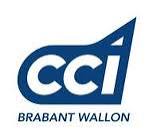 Chambre de Commerce et d’Industrie du Brabant wallon
Devenir membre de la CCIBW
Qui ?
Comment ?
Coûts ?
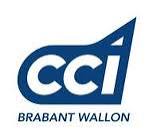 Chambre de Commerce et d’Industrie du Brabant wallon
Questions ?
Merci à tous de votre bonne attention
CCIBW asbl
Céline SQUELART, Directrice
Avenue Robert Schuman, 1
1400 NIVELLES

067/89.33.33
WWW.CCIBW.BE